Please note, these are the actual video-recorded proceedings from the live CME event and may include the use of trade names and other raw, unedited content.
Management of toxicities associated with immune checkpoint inhibitors in thelocally advanced and metastatic settings
Naiyer Rizvi, MD
Professor of Medicine
Director of Thoracic Oncology and Phase I Immunotherapeutics
Price Chair in Clinical Translational Research
Columbia University Medical Center
New York, New York
Disclosures
Immuno-pathogenesis
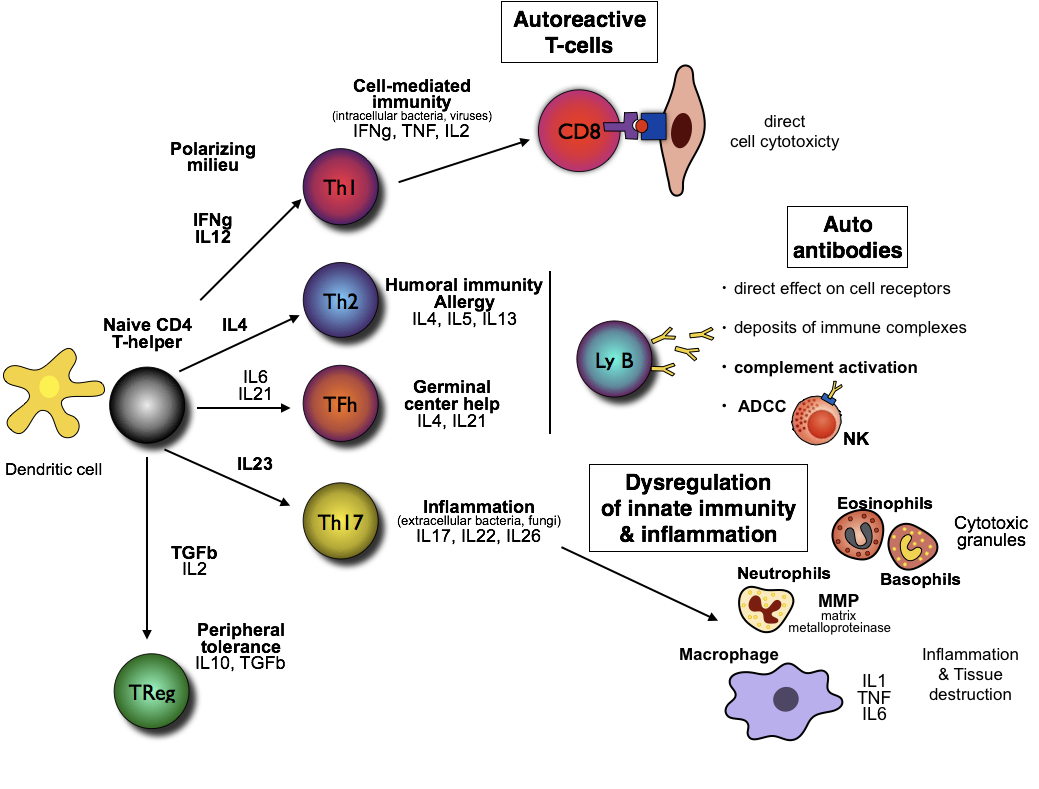 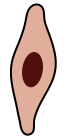 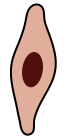 Courtesy JC Soria
Spectrum of toxicity of checkpoint inhibitors
Neuropathy
Guillain-Barré
Myelopathy
Meningitis
Encephalitis
Myasthenia
Neurological
Uveitis
Conjunctivitis
(Epi)scleritis
Eye
Blepharitis
Retinitis
Myocarditis
Pericarditis
Vasculitis
Cardiovascular
Hyper-/hypothyroidism
Hypophysitis
Adrenal insufficiency
Diabetes
Endocrine
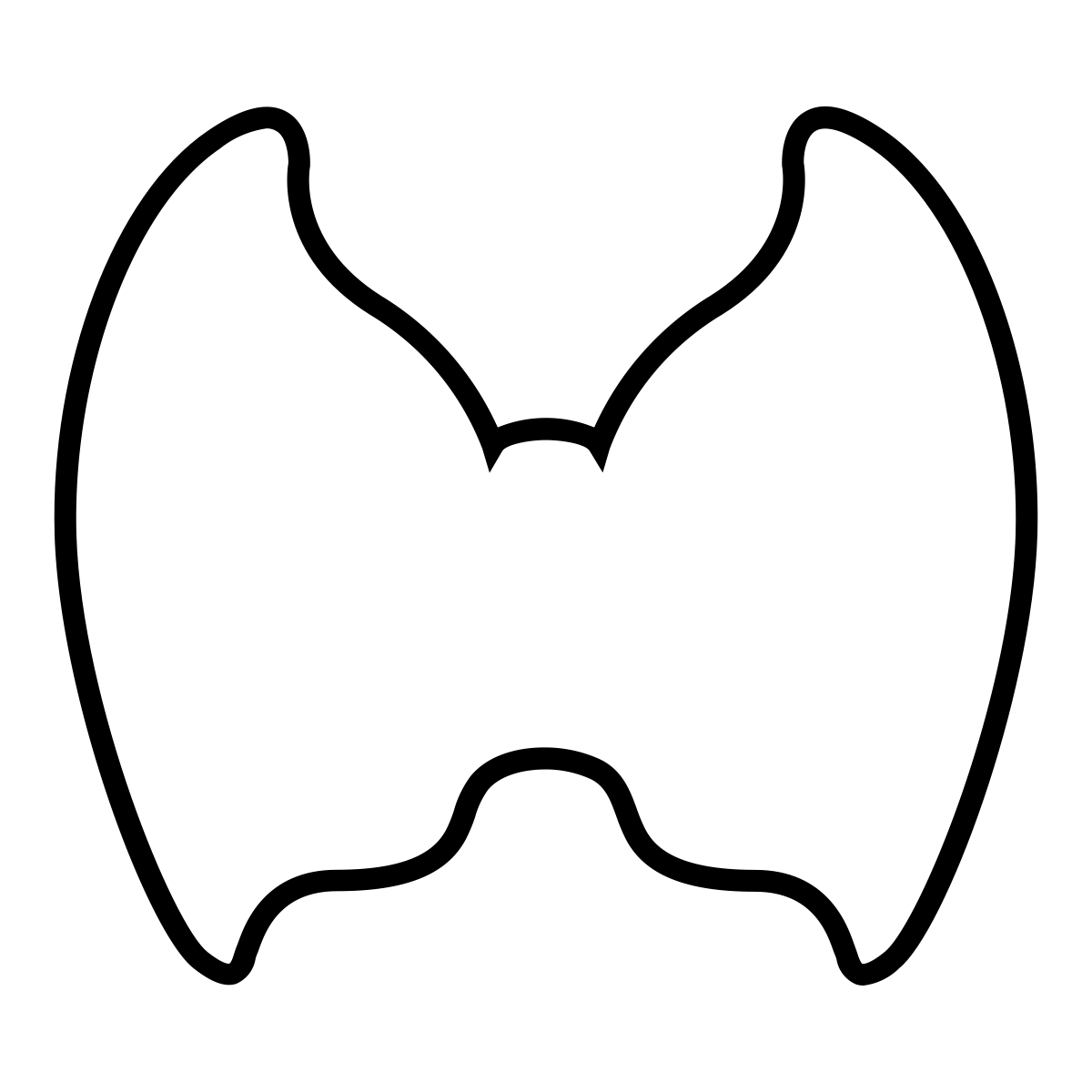 Liver
Hepatitis
Pneumonitis
Pleuritis
Sarcoid-like granulomatosis
Respiratory
Colitis
Ileitis
Pancreatitis
Gastritis
Gastrointestinal
Renal
Nephritis
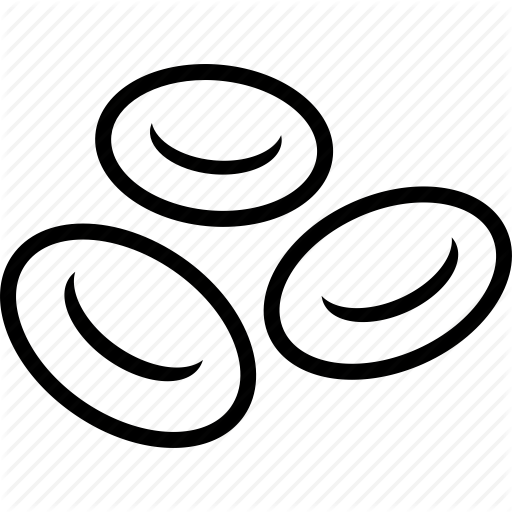 Arthritis
Dermatomyositis
Musculoskeletal
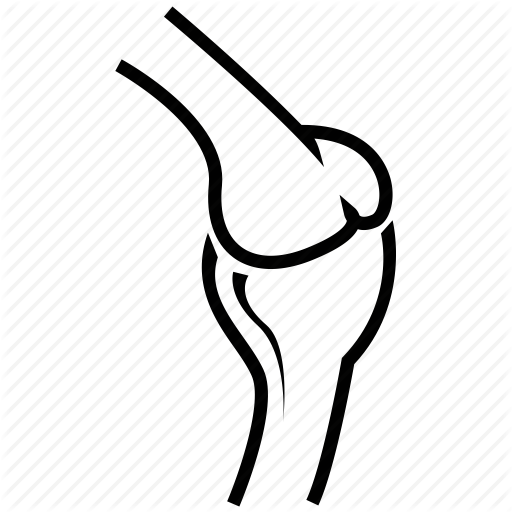 Rash
Pruritus
Psoriasis
Vitiligo
DRESS
Stevens Johnson
Skin
Blood
Haemolytic anaemia
Thrombocytopenia
Neutropenia
Haemophilia
Champiat, et al. Ann Oncol 2016
Anti-PD1 Nivolumab Pooled Safety AnalysisTime to Onset of Select Treatment-related AEs (Any Grade; N = 474)
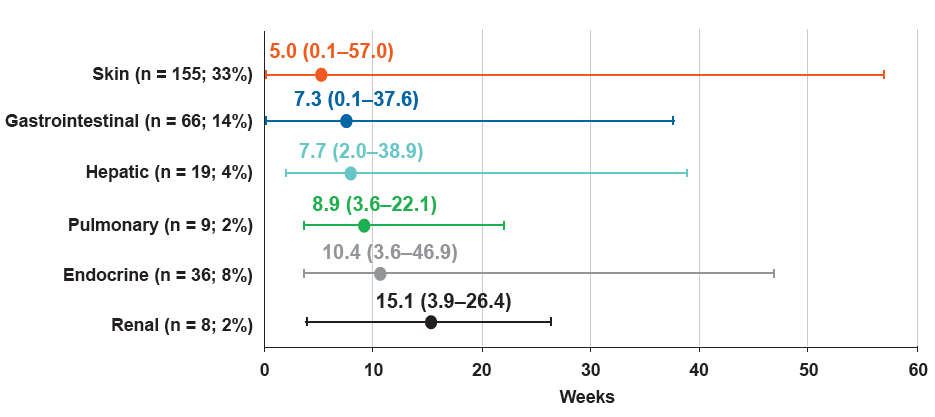 Weber J et al JCO 2017
Anti-PD1 Nivolumab Pooled Safety Analysis 
Kinetics of Onset and Resolution of Immune-related AEs
Incidence
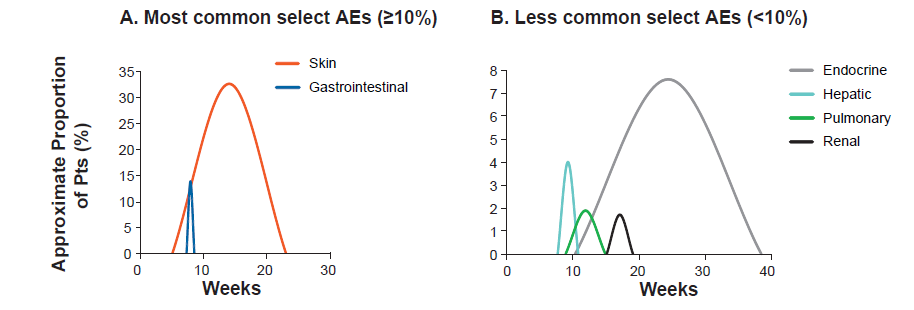 Weber J et al JCO 2017
Checkmate 067: Safety
Onset Grade 3–4 Treatment-Related Select AEs
NIVO+IPI
NIVO
5.6 (0.1 – 55.0)
19.4 (1.3 – 50.9)
7.4 (1.0 – 48.9)
26.3 (13.1 – 57.0)
12.1 (2.9 – 17.0)
28.6 (19.1 – 38.1)
7.4 (2.1 – 48.0)
14.1 (1.9 – 25.1)
3.7 (3.7 – 9.4)
6.7 (6.7 – 6.7)
11.3 (3.3 – 23.7)
50.9 (50.9 – 50.9)
Weeks
0
10
20
30
40
50
60
Larkin J et al ECC 2015
Checkmate 067 SafetyNumber of organs involved
*Organ categories: Skin, gastrointestinal, endocrine, hepatic, pulmonary, renal
Larkin J et al ECC 2015
Management of Immune-Related Adverse Events (irAE) with CPI
Selected AEs: colitis, pneumonitis, liver/renal toxicity, hypophysitis, neurologic
Systemic steroids (PO or IV): 1–2 mg/kg/d prednisone or equivalent 
Slow taper over ≥4 weeks is recommended.
Several courses may be necessary if symptoms worsen when dose decreased.
Courtesy Jeff Weber
*Discontinue for G3/4 irAEs renal toxicity, pneumonitis and infusion reactions; question for liver grade 3.
Beyond steroid treatment?
Infliximab: chimeric monoclonal antibody directed against tumor necrosis factor-α (TNF-α) 
Mycophenolate mofetil (MMF): prodrug of mycophenolic acid, an inhibitor of inosine monophosphate dehydrogenase (IMPDH). This is the rate-limiting enzyme in de novo synthesis of guanosine nucleotides. T- and B-lymphocytes are more dependent on this pathway than other cell types are. 
Tocilizumab: humanized MoAb against the IL-6R.
Rituximab: antibody binds to the cell surface protein CD20 (widely expressed on B cells)
Kinetics of resolution of irAEs with combination checkpoint inhibition
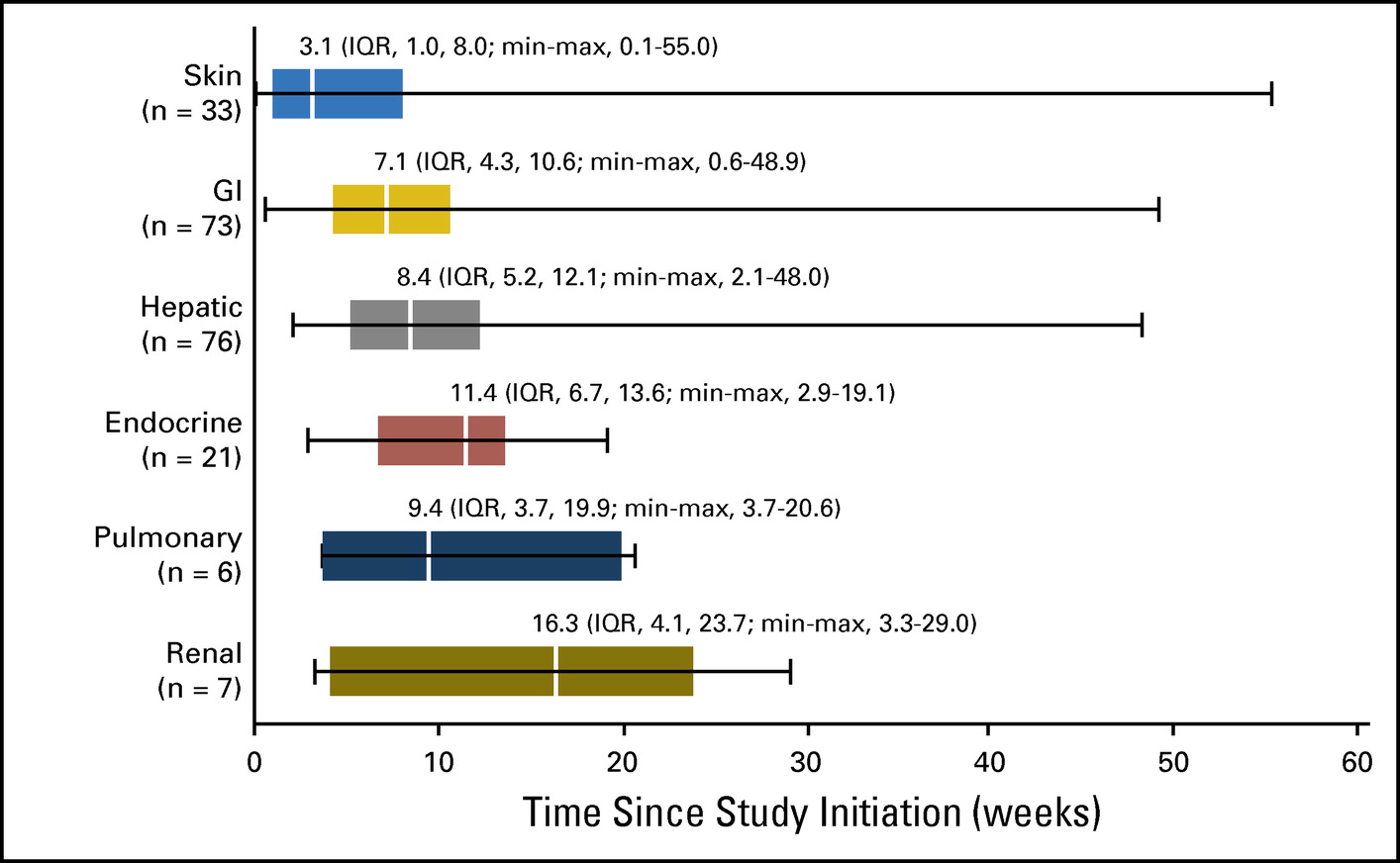 Sznol et al; JCO 2016
Most irAEs resolve except for endocrine and skin
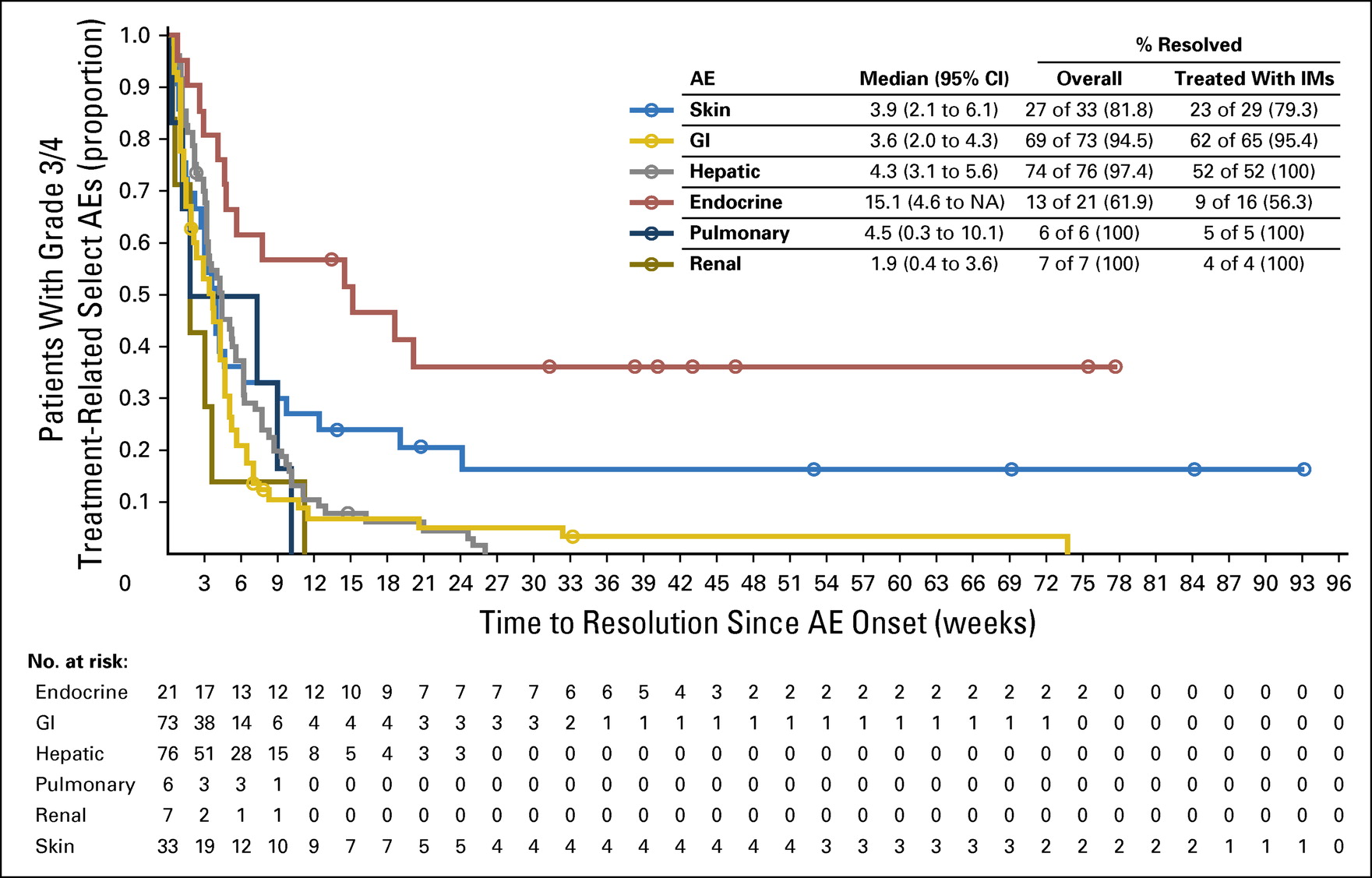 Sznol et al; JCO 2016
Bullous Pemphigus after 1 year of immune checkpoint blockade
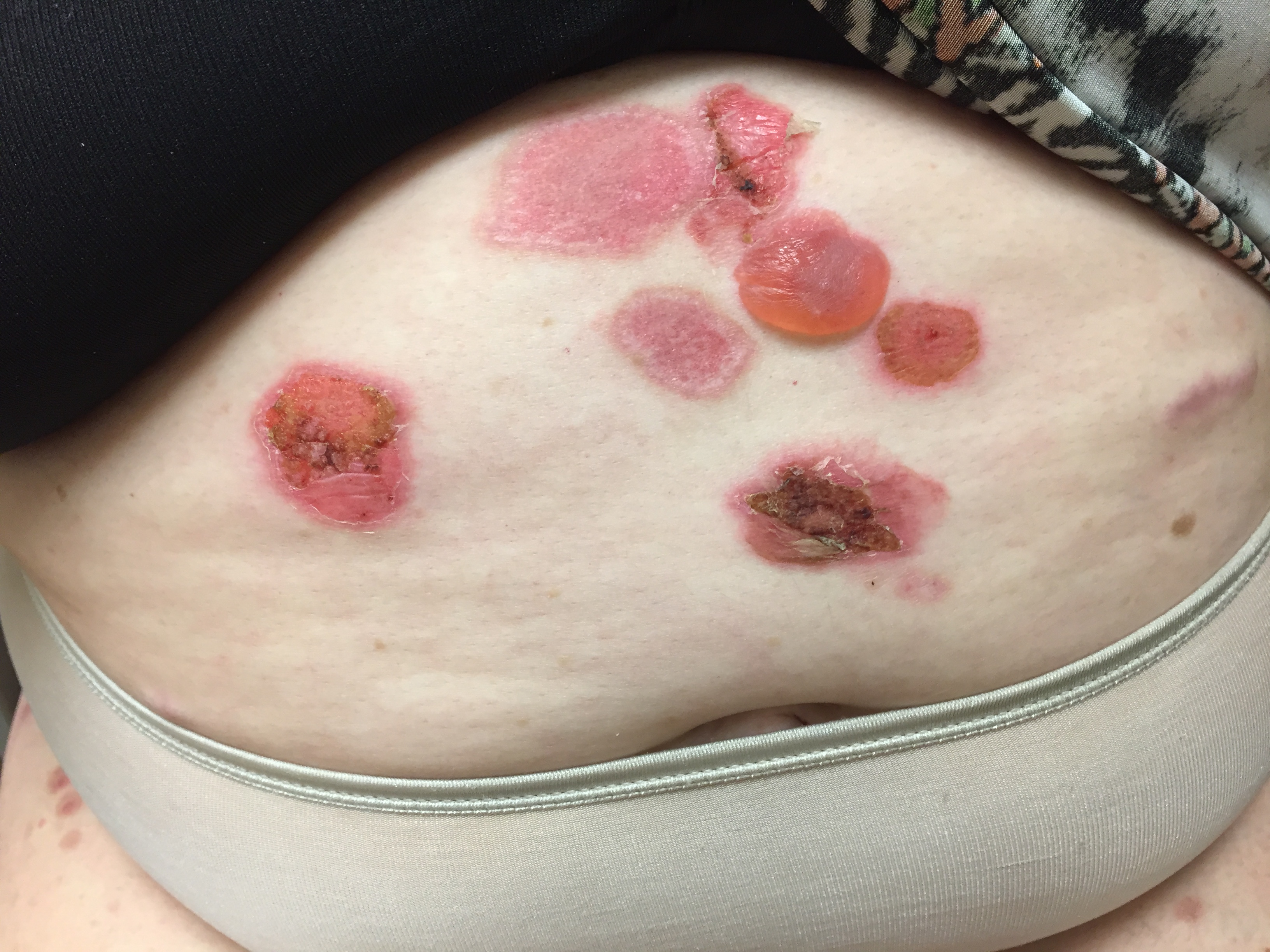 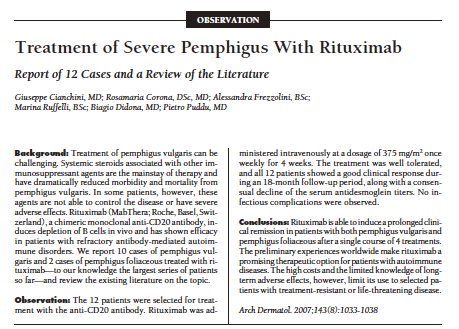 Type I Diabetes and near CR after 1 dose of anti-PD-1: association of irAEs and benefit; need to continue treatment?
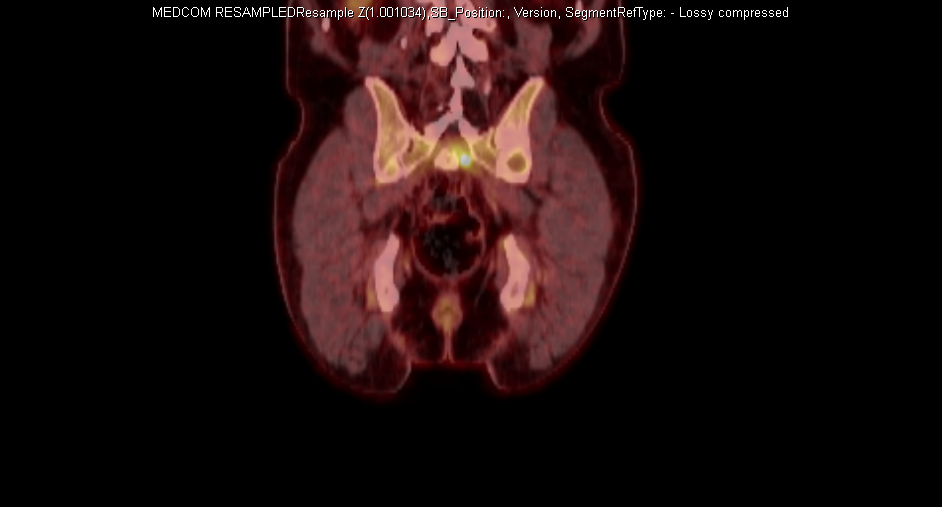 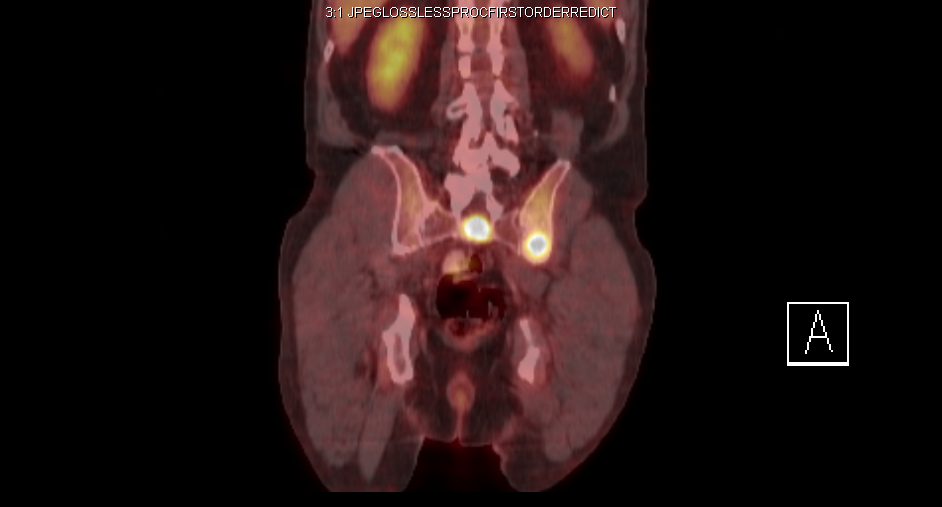 [Speaker Notes: Fuji, T Invest New Drugs 2017

Ninety-eight of 290 patients (34%) experienced any grade irAEs among those receiving PD-1 antibodies at MD  Anderson. 
Among the 15 (5.2%) patients with grade ≥ 3 irAEs, the most common irAEs were dermatitis and enterocolitis. Although 80% of the patients with grade ≥ 3 irAEs required systemic corticosteroids, all 15 patients recovered from the irAEs.
On re-challenge, 4 of the 5 patients who had received systemic corticosteroids for irAE continued to respond. There were no irAE-related deaths. 
Patients with grade ≥ 3 irAEs had improved overall response rate (25 vs. 6%; p = 0.039) and longer median time to progression (30 weeks vs. 10 weeks; p = 0.0040) when compared to those without grade ≥ 3 irAEs.


Kostine A et al Ann Rheum Dis 2017

A 6.6% rate (35/524) of rheumatic irAEs occurred with anti-programmed cell death protein 1(PD-1)/PD-1 ligand 1(PD-L1) antibodies, with a median exposure time of 70 days. 
There were two distinct clinical presentations: (1) inflammatory arthritis (3.8%) mimicking either rheumatoid arthritis (n=7), polymyalgia rheumatica (n=11) or psoriatic arthritis (n=2) and (2) non-inflammatory musculoskeletal conditions (2.8%; n=15). 
Nineteen patients required glucocorticoids, and methotrexate was started in two patients. Non-inflammatory disorders were managed with non-steroidal anti-inflammatory drugs, analgesics and/or physiotherapy. ICI treatment was pursued in all but one patient. 
Patients with rheumatic irAEs had a higher ORR compared with patients without irAEs (85.7% vs 35.3%; P<0.0001).]
Safety of resuming anti-PD-1 in patients with immune-related adverse events (irAEs) during combined anti-CTLA-4 and anti-PD1 in metastatic melanoma
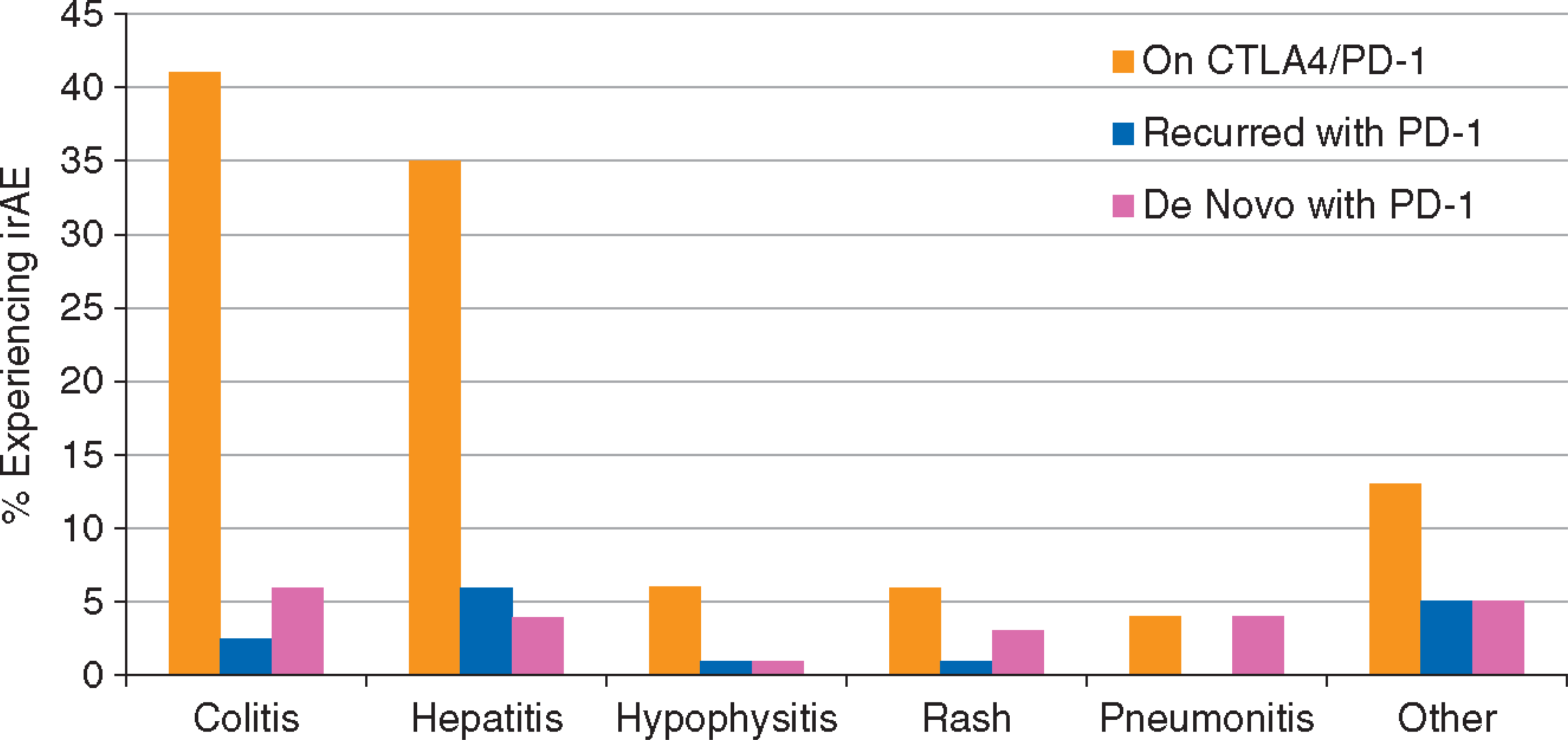 Pollack et al, Ann Oncol. 2017
Summary
T cell mediated vs. cytokine vs. autoantibody related toxicities
Dose and duration of therapy
Retreatment ?
Dose and duration of therapy
Toxicity and correlation with outcomes